Correlation – Regression
Michail Tsagris & Ioannis Tsamardinos
Continuous data
Continuous data are data that can take any value, either within a specific range or anywhere on the real line.  E.g. weight, height, time, glucose level, etc.
Continuous data
Continuous data are data that can take any value, either within a specific range or anywhere on the real line.  E.g. weight, height, time, glucose level, etc.
Suppose now that we have measurements from two or more quantities and want to see whether there is a (linear) relationship between them or not.
Correlation
Continuous data are data that can take any value, either within a specific range or anywhere on the real line.  E.g. weight, height, time, glucose level, etc.
Suppose now that we have measurements from two or more quantities and want to see whether there is a (linear) relationship between them or not. 
The answer is either Pearson’s (most popular) or Spearman’s correlation coefficient.
Scatter plot
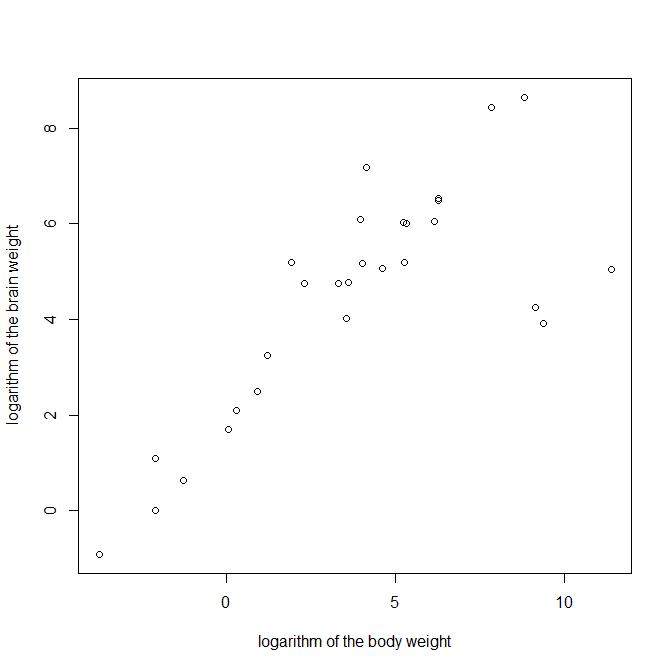 Scatter plot
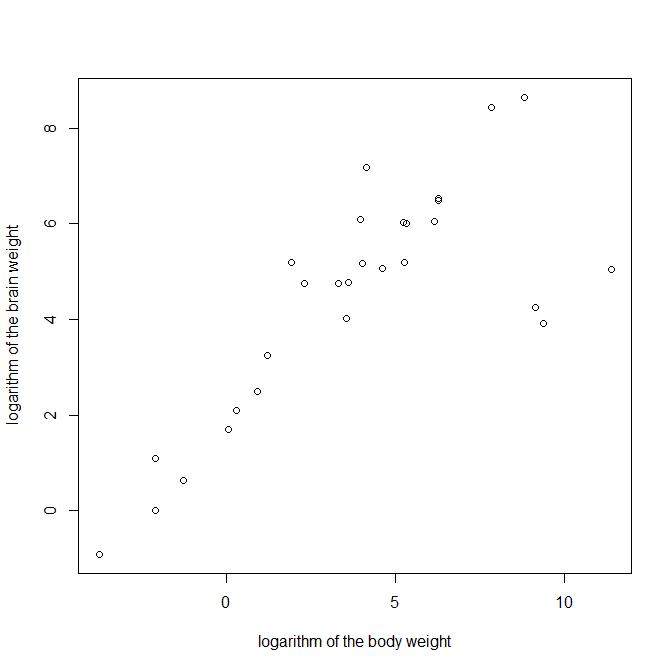 Observe  the 						positive trend. Body 					weight increases, so  					does the brain 
					weight.
Can we quantify this relationship?
We want a number to describe this relationship, something to concentrate as much information we get from this graph as possible. 
The answer is the Pearson’s correlation coefficient. 
For this dataset its value is 0.78 (!! what does it mean?)
Scatter plot revisited
Pearson correlation coefficient
Pearson correlation coefficient
Zero values indicate lack of linear relationship.
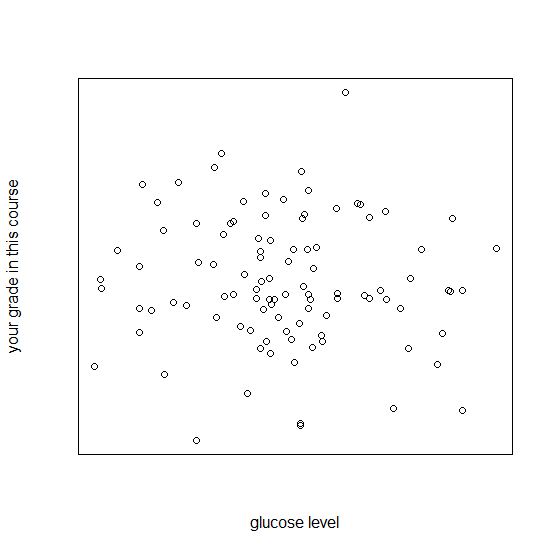 Example
Example
Example
Example
Spearman’s correlation coefficient
What about Spearman’s correlation coefficient?
Spearman’s correlation is basically the Pearson’s correlation applied to the ranks(?) of the data.
We rank each variable separately and use the ranks to calculate the Pearson’s correlation coefficient.
Example: ranks
Pearson or Spearman?
Pearson implies that the data are normally distributed, each variable follows a normal distribution.
Spearman assumes that the ranks follow a normal distribution. Thus, more robust to deviations from normality. 
Pearson is sensitive to oultiers (data far from the rest). 
Spearman is very robust to outliers.
Pearson has better theoretical properties.
Hypothesis test for the correlation coefficient
Hypothesis test for the correlation coefficient
Hypothesis test for the correlation coefficient
Simple linear regressionWhat is the formula of the line segment?
Simple linear regression
Estimates of a and b
Multiple regression
Dummy variables
Sex = Male or Female.
S = {0, 1}, 
Where 0 stands for M (or F) and 1 stands for F (or M).
Race = White, Black, Yellow, Red.
R1 = 1 if White and 0 else
R2 = 1 if Black and 0 else
R3 = 1 if Yellow or else.
Red is the reference value in this case.
Coefficient of determination
Categorical data
What if we have categorical data?
How can we quantify the relationship between gender and smoking in young ages, gender and lung cancer, smoking and lung cancer for example? 
How can we decide whether these pairs are statistically dependent or not? 

The answer is  G2 test of independence. 

Ho : The two variables are independent
H1: The two variables are NOT independent
G2 test of independence
G2 test of independence
G2 test of independence
G2 test of independence
G2 test of independence